Year 5 Music Learning Journey
Listening
Singing
Knowledge
. Improvise with increasing confidence using own voice, rhythms and varied pitch.
. Sing as part of an ensemble with increasing confidence and precision.
. Listen with attention to detail and recall sounds with increasing auditory memory.
. Understand how pulse, rhythm and pitch work together.
. Use and develop an understanding of formal, written notation which includes staff, semibreves and dotted crotchets.
. Develop an increasing understanding of the history and context of music.
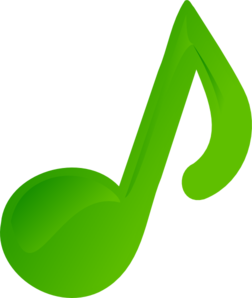 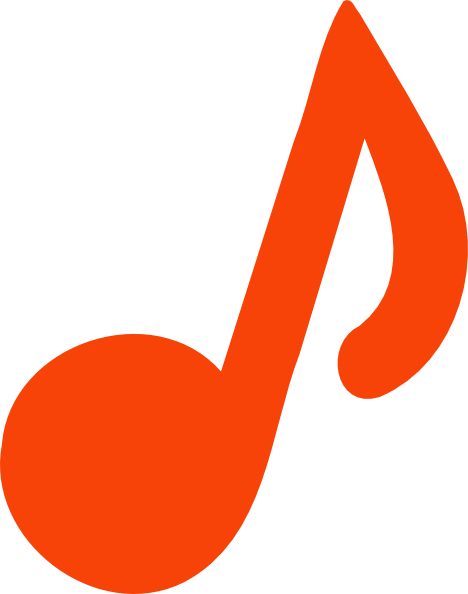 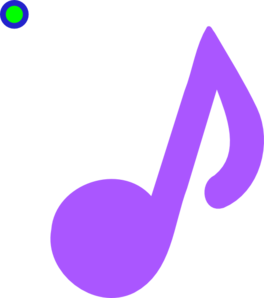 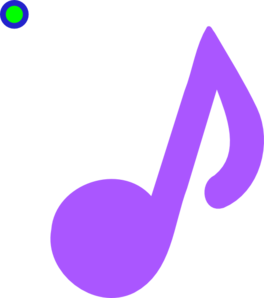 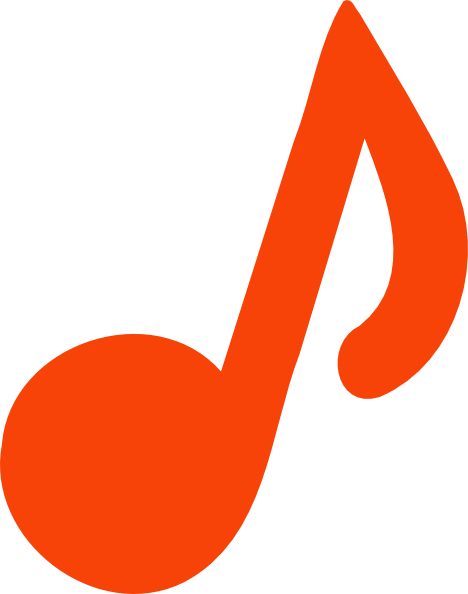 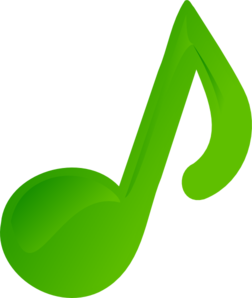 Playing and Performing
. Compose complex rhythms from an increasing aural memory.
. Improvise with increasing confidence using own voice, rhythms and varied pitch.
. Play and perform in solo and ensemble contexts with some accuracy, control, fluency and expression.
TVMS
. Steel Pans session (every Wednesday afternoon).
. Snappy Christmas Sing. 
. Snappy Opera Sing.
. 30 weeks whole school singing (every Wednesday 2 – 2:55pm) taught by Charlotte McLaughlin.
Performances
. KS2 Christmas performance (to pupils and parents / guardians). 
. Family Worship (performed to pupils and parents).